«Who is in charge of Our Planet?»
Презентация  к открытому уроку в 8 классе
Check
We are surrounded by plants and animals. So, what is around us? 
What harmful rain do you know? 
What do we get as a result of burning fuel in cars and lorries? 
Polluted air is bad for people, animals and…
Dirty air is called …
People throw away a lot of …
We don’t want to be ill. We want to be …
Other environmental organizations:
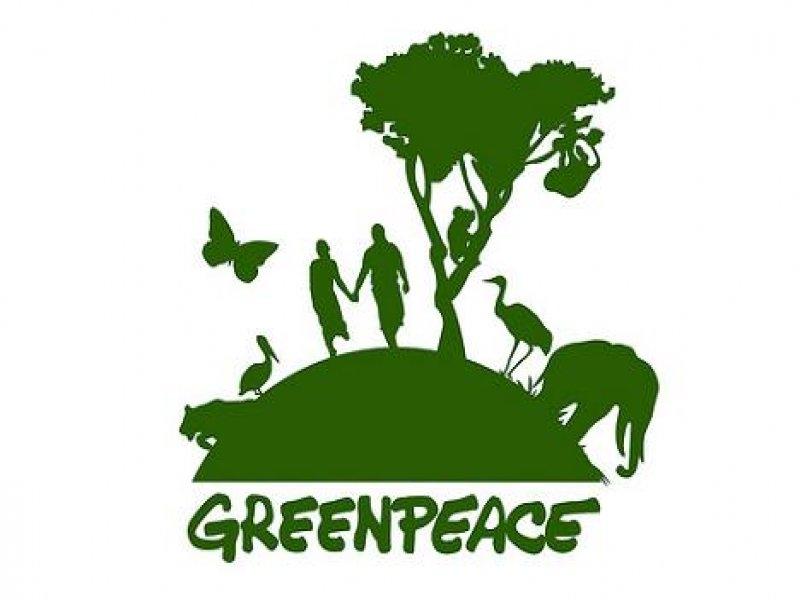 The World Wide Fund for Nature (WWF) is an international non-governmental organization.
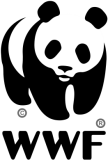 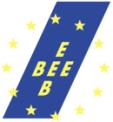 The European Environmental Bureau (EEB).
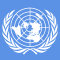 The United Nations Forum on Forests (UNFF).
Pollution
Pollution is the introduction of contaminants 
into a natural 
environment.
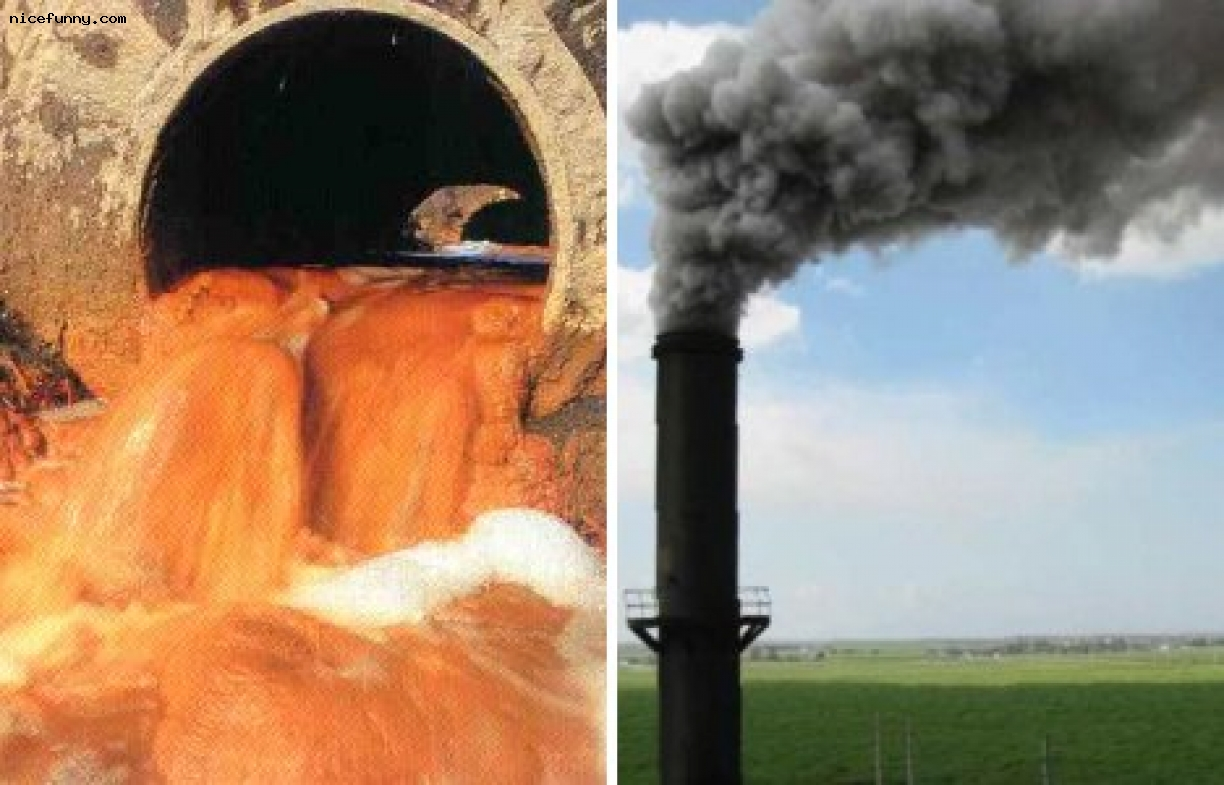 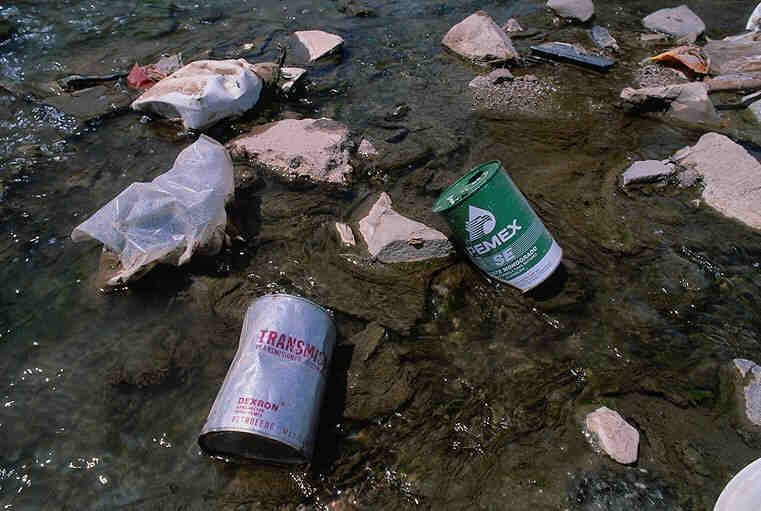 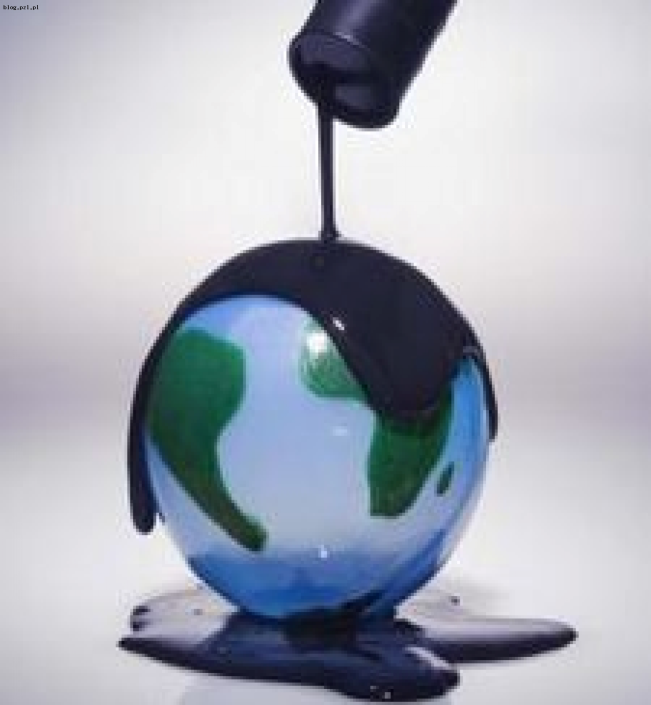 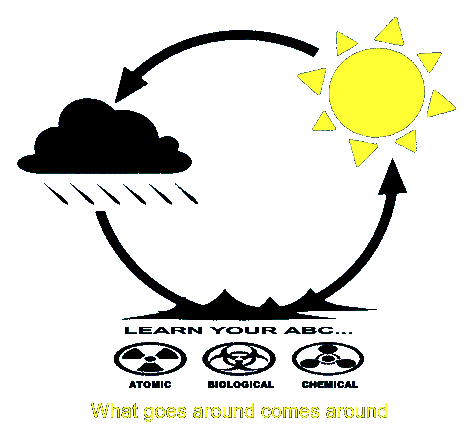 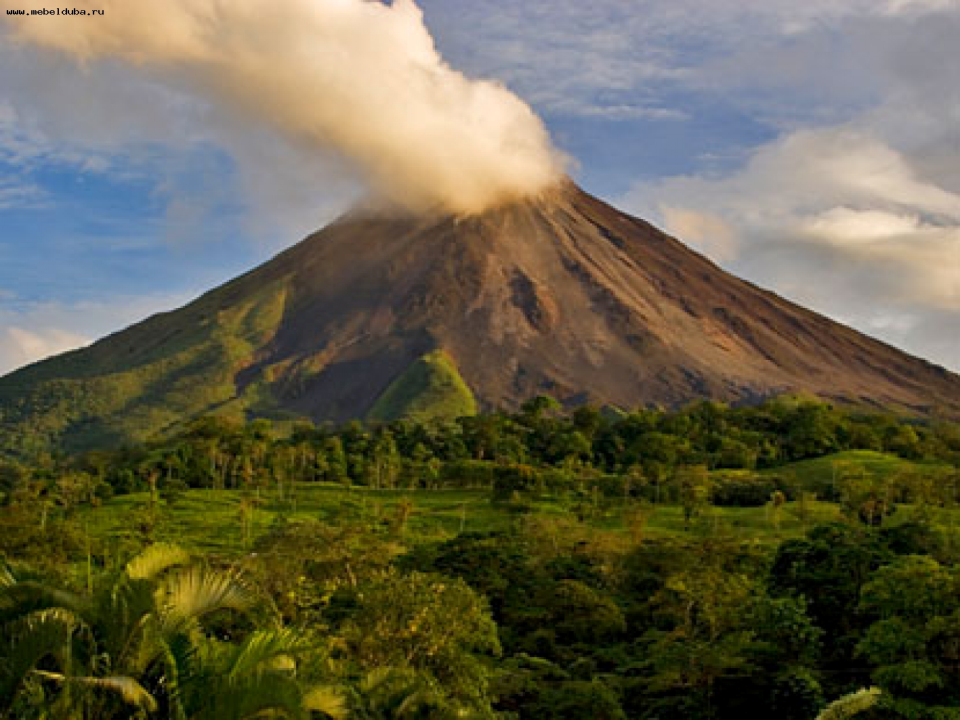 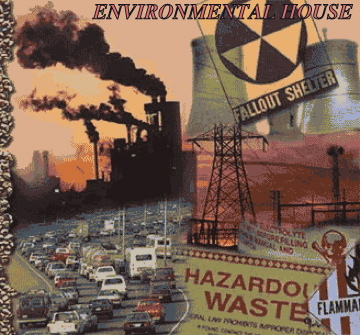 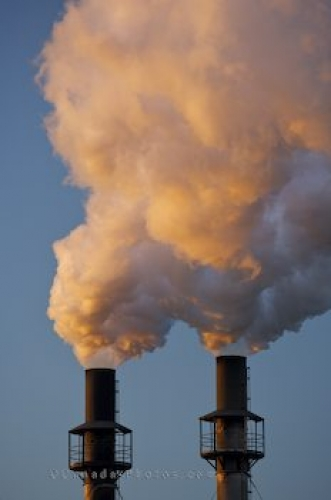 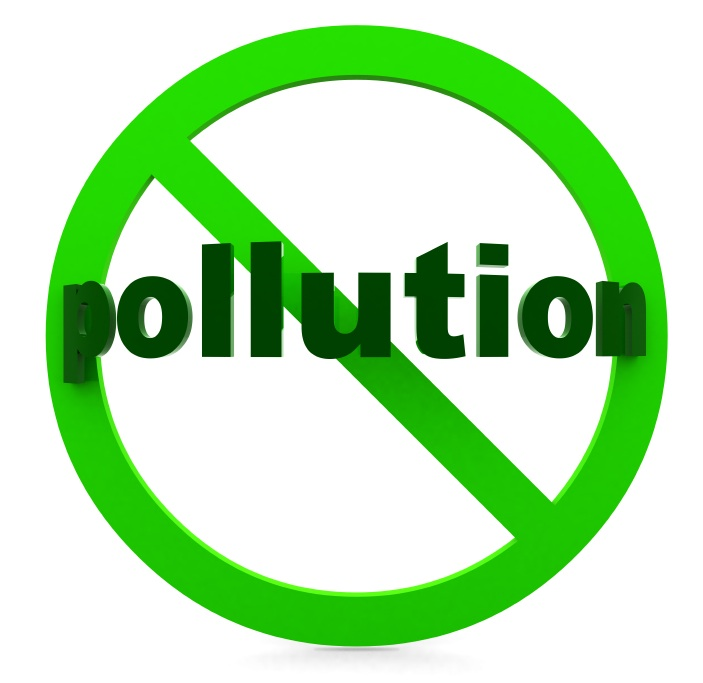 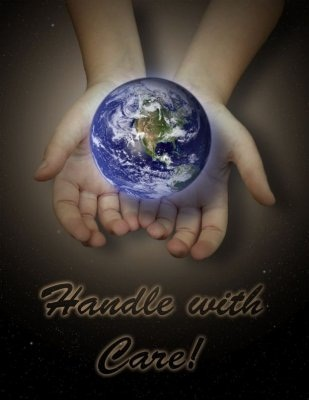 British parliament
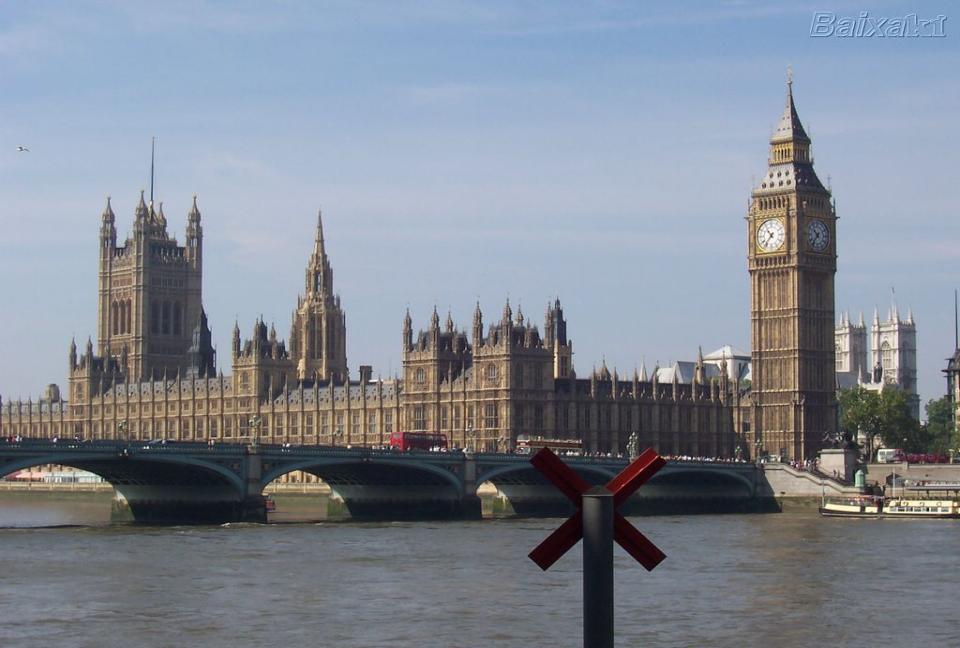 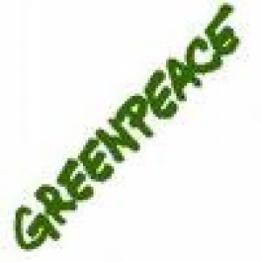 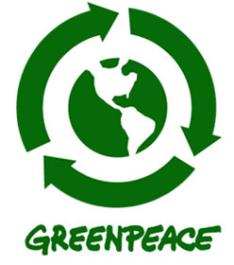 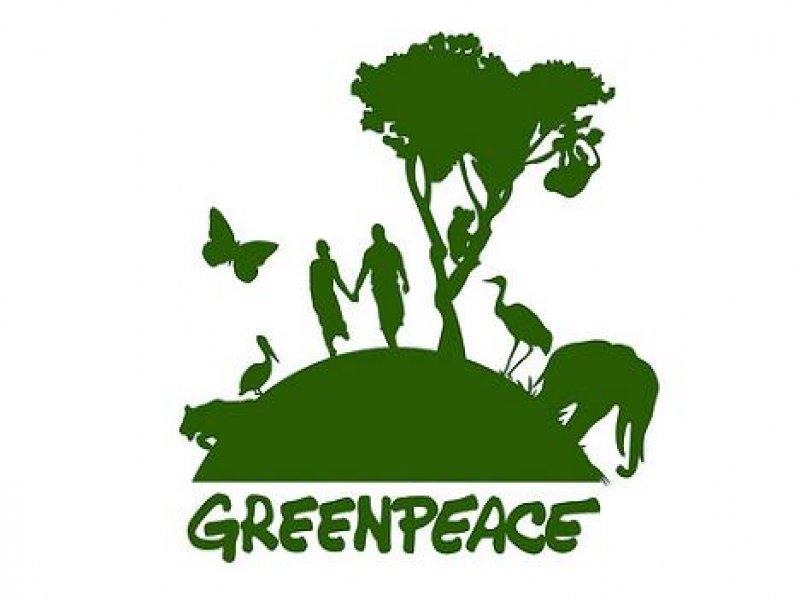 Conditional II
If + the past simple + would + I form
1) If we opened more national parks, we would save wild animals.

2) If I were you , I would call her right now.
Conditional I
If + the present simple + will + I form

1) If companies don't dump waste, our atmosphere will be much cleaner.
2) If you think about our nature, you won't put litter on the grass.
First Conditional
a) the trees (cut down), the forest (die)
b) paper (recycle), nature (not damage)‏
c) nature (not polluted), wild animals (not hurt)‏
d) animals (save), nature (not polluted)‏
Slogans:
a) Put your litter in the bin!
b) Keep dogs under control!
c) Keep off the grass!
d) Keep your country tidy!
Word focus:be/get used to smth/to doing smth
Be/get|used to|somthing,doing something –привыкнуть к чему-либо, иметь привычку делать что-либо.
Соедини слова
environment
pollution
wild life
nature
ecology
to protect
to reduce
cut down
litter
recycling
использовать еще раз
экология
природа
дикий мир 
окружающая среда
уменьшать
защищать
мусор
загрязнение
вырубать
EXERCISE IS DONE